Городская межшкольная конференция

«Я – исследователь»

Секция «Русский язык»
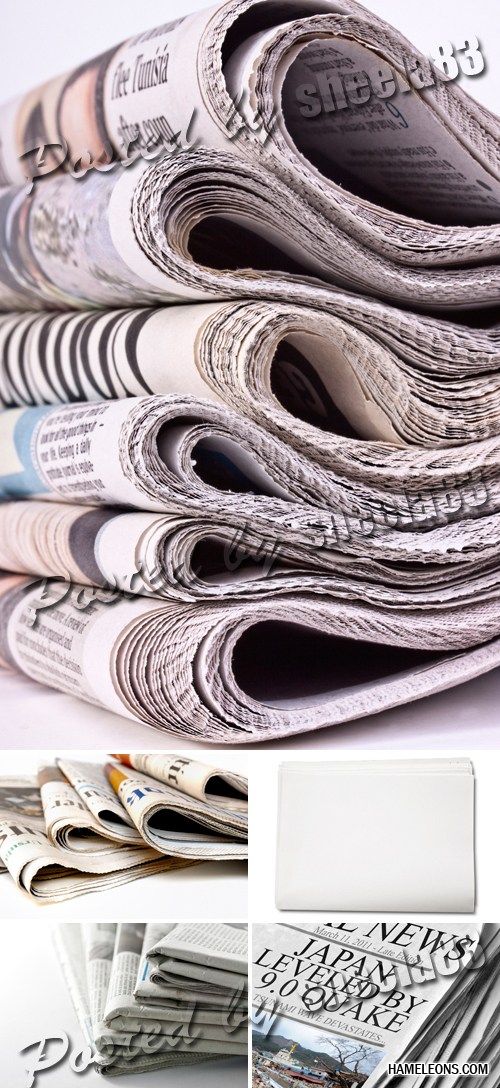 СЛОВА–УНИВЕРБАТЫ                      НА ГАЗЕТНОЙ ПОЛОСЕ
Выполнила: Буренок Марина
                                                                                             ученица 6 А класса
						     БОУ школы № 15
                                                                                             Самарского района
                     					


					Научный  руководитель: Гилянина А.П.                       
                                                                                                                 учитель русского 
                                                                                                                 языка и литературы
Содержание
На протяжении длительного времени словообразованию уделяют пристальное внимание. Компрессивное (универбация) словообразование широко используется в разговорной речи прежде всего потому, что, как известно, оно порождает стремление к экономии языковых средств, а также благодаря своей краткости и экспрессивности.

Проблема-раскрыть существенные стороны языка как явления культуры, расширить  лексический  состав русского языка, пополнить словарный состав языка.
Актуальность темы исследования определяется тем, что появляются новые перспективы для познания языковой системы в целом, для создания новых словообразовательных моделей. Словарный состав языка обогащается не только в количественном, но и в качественном отношении.

В работе рассматривается универбация как один из видом  компрессивного Объект исследования-это употребление универбатов в газетном тексте
Предмет исследования –слова-универбаты, встречающиеся в этимологических словарях и в текстах журналов,газет
Цель работы – выяснить роль слов – универбатов в пополнении словарного состава русского языка
	Для реализации этой цели были поставлены следующие задачи:
характеристика универбации и определение её места в системе компрессивного словообразования в русском языке;
определение признаков универбатов и их лексических групп;
анализ способов образования универбатов;
выявить предметное значение универбатов.
Методы исследования. В соответствии с поставленными задачами в работе предполагалось использовать следующие методы исследования:
метод наблюдения, позволяющий обнаруживать факты речи, появившиеся в периодической печати;
метод системного исследования, включающий в себя анализ собранного материала ;который позволил сделать вывод о роли и значении универбов.
метод сравнения-использования универбов в речи и в газетном тексте, что дает возможность сделать вывод о роли и значении.
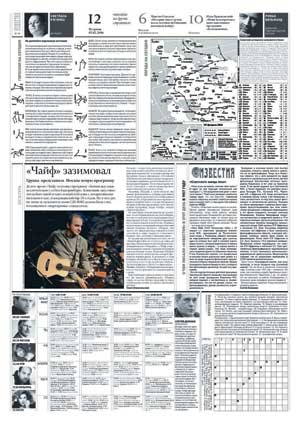 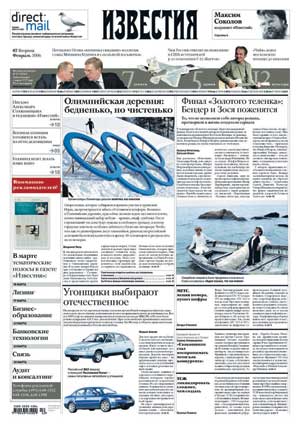 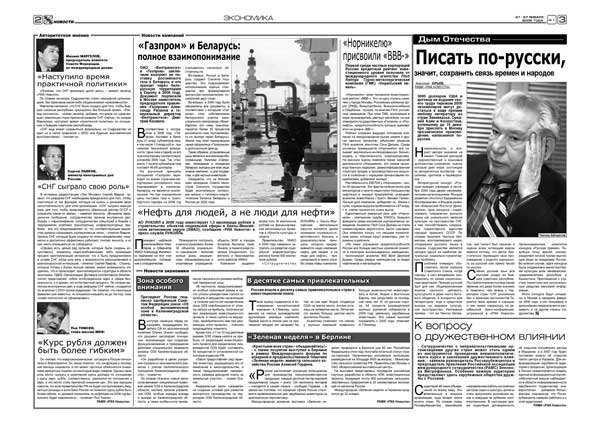 «В языке утверждается то, что ему действительно нужно, что пополняет его словообразовательные средства и в конечном счете обогащает их»                             В.В.Лопатин
По словам В. В. Лопатина, русские ученные называют этот способ «сведением» или «стяжением», «а иногда и латинским термином “универбация“ – буквально образование единого слова (латинское unus – один, единый, verbum – слово).  
Термин универбация издавна имеет место в истории русского словообразования. В первый раз этот термин употребил К. Бругманн в 1904 г. для обозначения звуковых единиц, возникших на основе словосочетаний, внешне цельнооформленных, но не обладающих содержательной изолированностью.
СЛОВА - УНИВЕРБАТЫ
Мы убедились, что универбаты присущи в большей степени разговорной речи, стремящейся к удобству и экономии речевых усилий. Языковая экономия, по моему мнению, является неоспоримым фактом и функционирует достаточно активно в современном обществе.
	Изучение универбации с точки зрения лингвистики дает возможность раскрыть существенные стороны языка как явления культуры и установить характеристики речевого поведения людей.